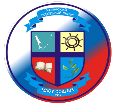 МУНИЦИПАЛЬНОЕ АВТОНОМНОЕ ОБЩЕОБРАЗОВАТЕЛЬНОЕ УЧРЕЖДЕНИЕ
СРЕДНЯЯ ОБЩЕОБРАЗОВАТЕЛЬНАЯ ШКОЛА № 8 г. ХОЛМСКА
МУНИЦИПАЛЬНОГО ОБРАЗОВАНИЯ «ХОЛМСКИЙ ГОРОДСКОЙ ОКРУГ»
САХАЛИНСКОЙ ОБЛАСТИ
«Бережливое производство»
ФАБРИКА ПРОЦЕССОВ
МАОУ СОШ № 8 г. Холмска
Что такое бережливое производство?
Бережливое производство (от англ. LEAN Management))
В процесс борьбы с потерями  вовлечены все работники организации
создание продукта или услуги
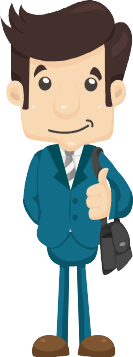 этап 3
этап 1
этап 2
Ориентация на  потребности  клиента
Борьба с
              потерями
Борьба с  потерями
Борьба с  потерями
Клиент
Три вида работ в любом процессе
Любой процесс создания продукта можно разделить на три вида работ

Процесс
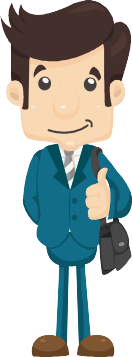 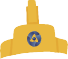 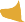 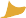 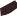 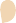 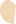 1
2
3
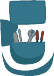 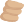 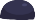 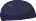 Заказчик
Я
2
3
ЗНАЧИМАЯ РАБОТА
Работа, которую
НЕЗНАЧИМАЯ РАБОТА
Работа, которая не  добавляет ценности  продукту, но при  текущем состоянии  производства без нее  обойтись невозможно.
1	ПОТЕРИ
Работа, которая  не добавляет
ценности  продукту.
необходимо выполнять для  обеспечения требований  заказчика и добавления  ценностей.
Любая работа (деятельность), которая потребляет ресурсы, но не  создает ценности для заказчика – это потеря.
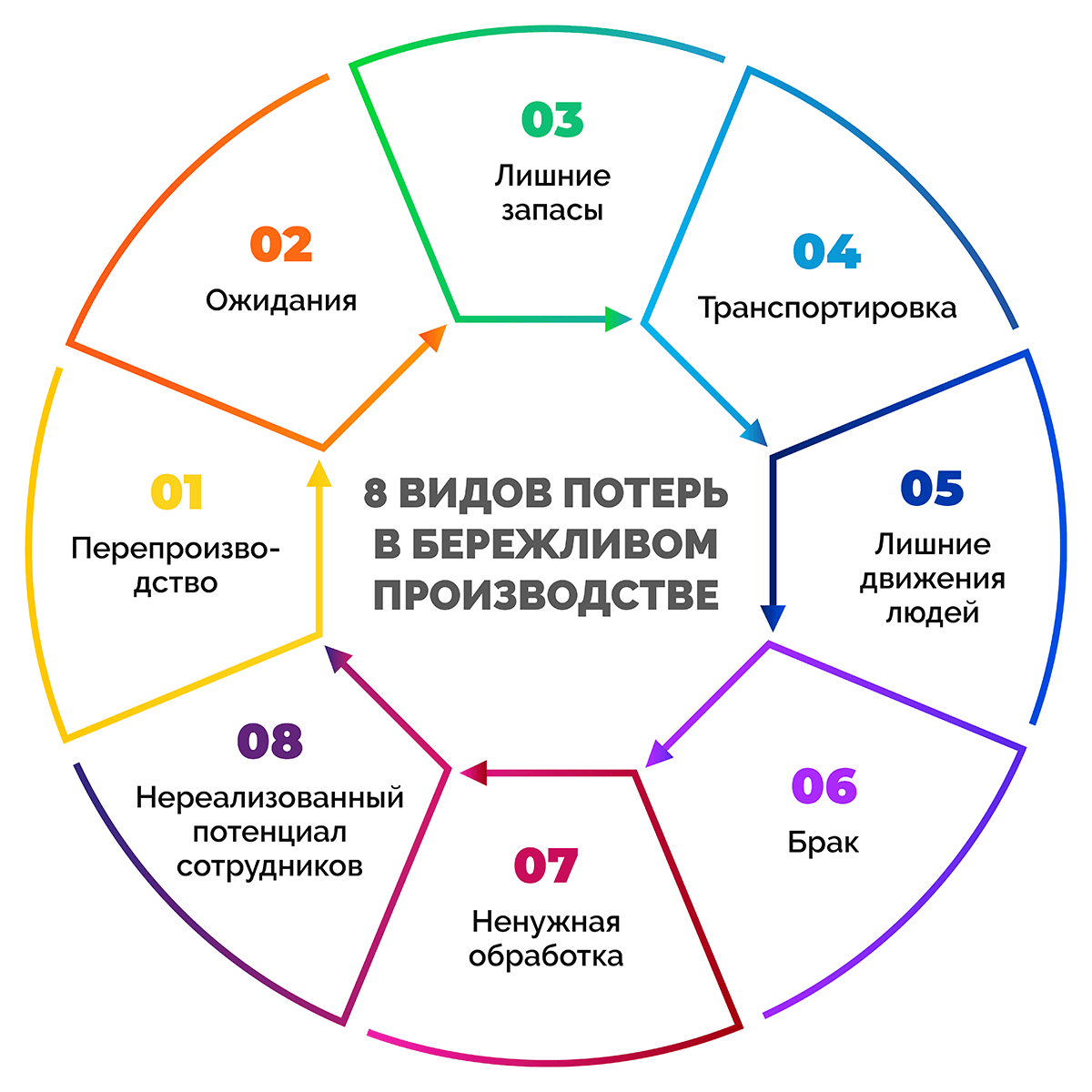 виды потерь
Поиск и устранение  потерь – основная  задача каждого  сотрудника
Инструменты борьбы с потерями:
Стандартизированная  работа
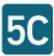 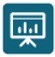 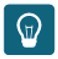 Решение проблем одна  за одной
Система 5С
Визуальное управление
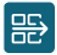 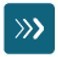 Картирование потока  создания ценности
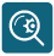 Тянущая система  КАНБАН
Производственный  контроль
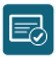 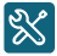 Быстрая переналадка
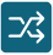 Хронометраж
Лишние движения
Вызваны дезорганизацией  последовательности  выполнения работ и  нерациональной  планировкой рабочей зоны
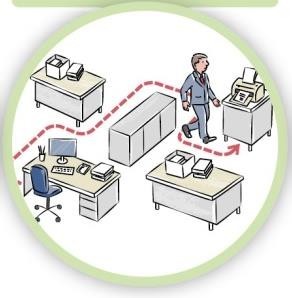 Лишняя транспортировка
Результатом ненужных  перевозок являются  дополнительные затраты,  повреждения, время на  поиск, затруднение учета
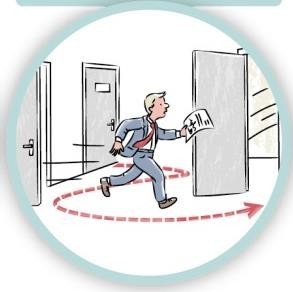 Запасы предполагают  затраты ресурсов на  поддержание их ценности:  обслуживание мест  хранения, затраты на  электроэнергию и  персонал, погрузочно-  разгрузочные операции и  прочее
Излишние запасы
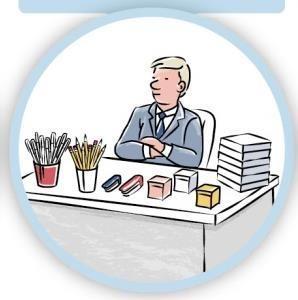 Выполнение большего  объема работ, чем  требуется для  удовлетворения  требований заказчика
Избыточная обработка
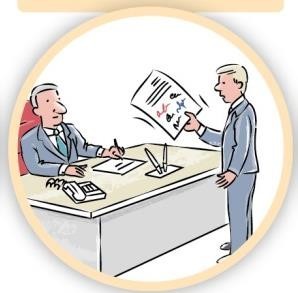 Ожидание
Ожидание окончания  работы машины, прибытия  деталей/материалов,  ожидание информации
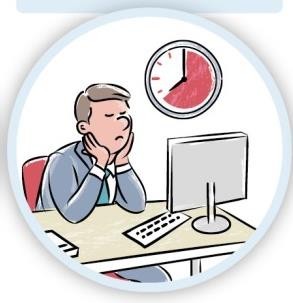 Ремонт или исправление  брака не представляет  ценности для заказчика
Переделка брака
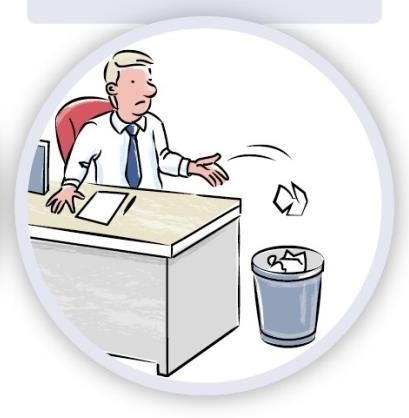 Вид потерь, который  скрывает другие потери и  проблемы. Существующий  постоянный запас  позволяет заменять  бракованную деталь, не  занимаясь решением  самой проблемы
Перепроизводство
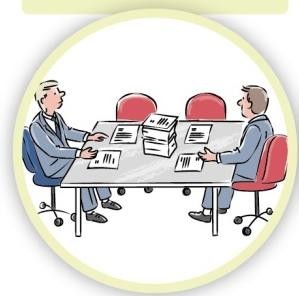 Система 5С
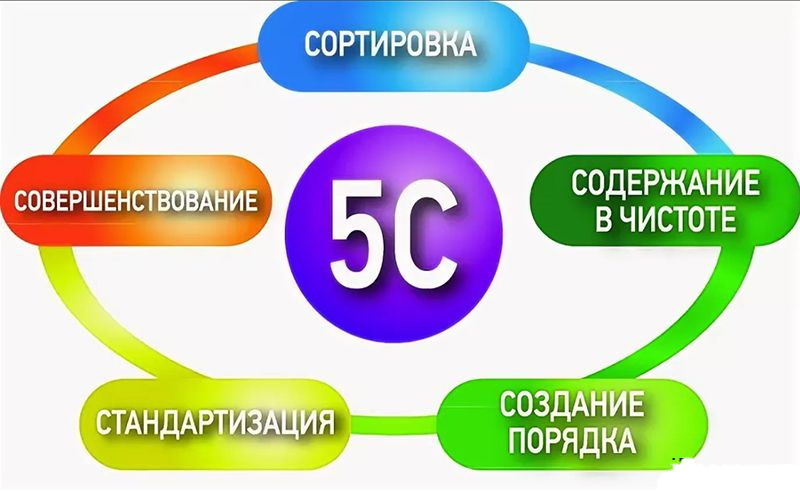 Примеры этапа Сортировка
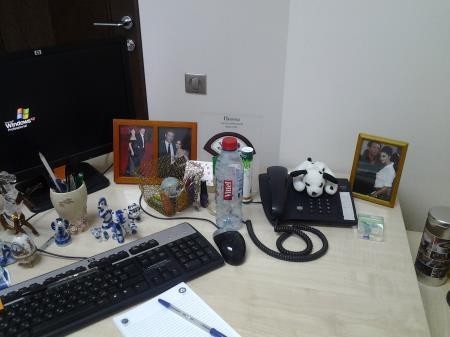 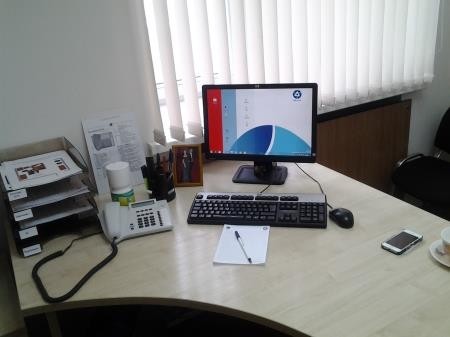 Цель:Рационально разместить и обеспечить  быстрый и безопасный доступ к предмету.
Мероприятия:Визуализировать расположение предметов
Этап 2 Соблюдение порядка
Правила расположения вещей:
На видном месте
Легко взять
Легко использовать
Легко вернуть на место
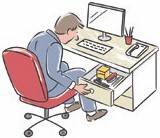 Примеры этапа Соблюдение порядка
Удобный доступ к канцелярским товарам с помощью  использования перегородок и ячеек
Рациональное расположение предусматривает применение  средств визуального управления для информирования о  местонахождении предметов.
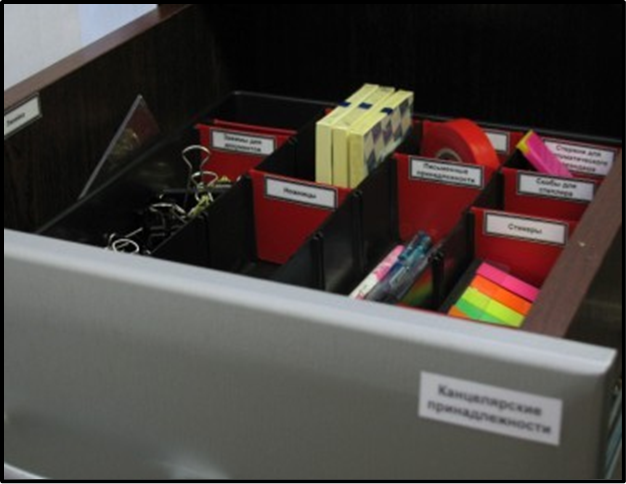 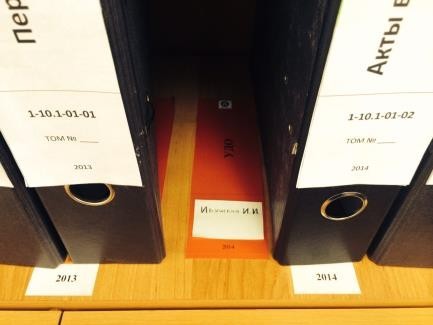 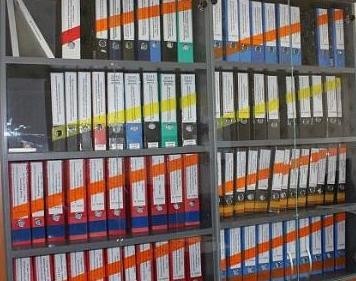 Примеры этапа Соблюдение порядка
Разработан план размещения  работников отдела с указанием  функций
На плане визуализированы  рабочие места работников  отдела с указанием функций
На планировке указаны:
Рабочие места
ФИО работников
Должность работников
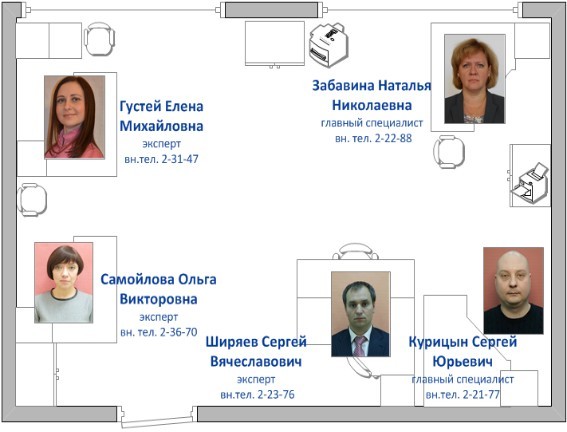 Этап 3 Содержание в чистоте
Цель:
Содержание офисных помещений в чистоте.  Устранение неисправностей для  поддержания комфорта и безопасности  рабочих мест.
Очистить рабочее место
Выявить источник загрязнения (опасности)
Устранить источник загрязнения (опасности)
Мероприятия:
Регулярная проверка своего рабочего  места для поддержания порядка
Проверка исправности офисного обору  дования
Привлечение к устранению неполадок  соответствующих служб.
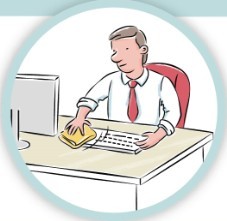 Цель:Зафиксировать достижения и предотвратить  откат к предыдущей  ситуации.
Этап 4 - стандартизация
Стандартизация – это превращение процедур сортировки,  рационального расположения и уборки в привычку.
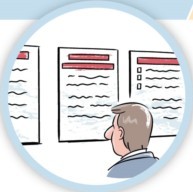 Мероприятия:
Самые эффективные решения, найденные  в ходе предыдущих шагов, необходимо  закрепить стандартами:
Стандарт рабочего места
Стандарт операционной процедуры
  Стандарт форм, инструкций, правил  Визуализация размещения
Примеры этапа - Стандартизация
Схема расположения  подразделений  управления
Стандарт  информирования  и связи
Стандарт рабочего  места
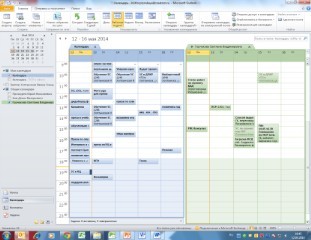 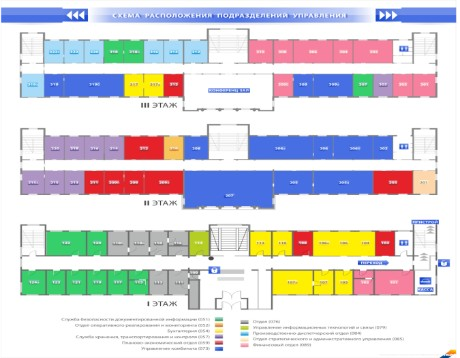 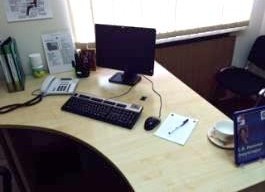 ПРИМЕРЫ ЭТАПА - СТАНДАРТИЗАЦИЯ
Стандарты для пользования оргтехникой
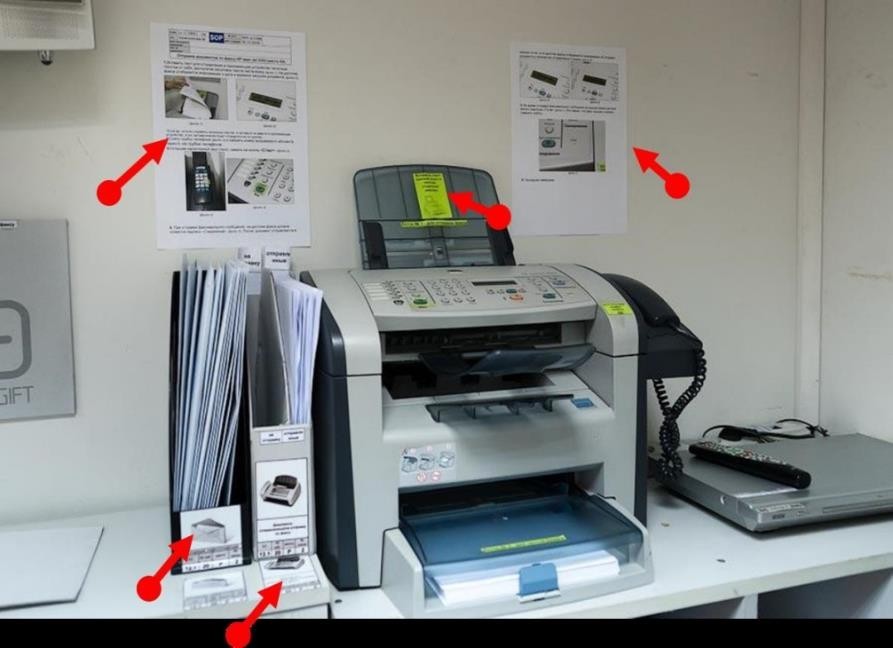 Этап 5 - Совершенствование
Цель:
Сделать так, чтобы персонал использовал  систему 5С автоматически.


Мероприятия:

Соблюдение дисциплины
Ежедневное применение принципов 5С
Проверка соблюдения стандартов
Улучшение разработанных стандартов
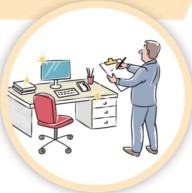 Инструкция 5С для помещения
!
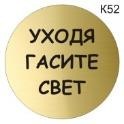 1. С внешней стороны помещения на двери должна быть
размещена	информационная	табличка	с	навигацией	по
помещению, ФИО, должности сотрудников.
2. Удлинители, провода от оргтехники, ПК и др. должны быть
закреплены таким образом, чтобы не мешали передвижению
по помещению.
3. Перед уходом должен быть выключен свет, закрыты все
окна, закрыто помещение на ключ, ключ должен быть сдан
на пост охраны.
Наличие информационных  стендов
Определены места для  хранения: ключа от помещения,  бумаги для принтера
Наличие коробок с мусором,  личных вещей вне шкафов и  ящиков стола, бумаги,  загромождение проходов и зон  общего пользования и др.
Лоток (лотки) для документов  при условии визуализации их  назначения
Визуализация назначения
шкафов для документации  общего пользования. Навигация  по размещению документов в  шкафу.
Не допускается
Должно быть
Допускается
Наличие сломанной мебели
Наличие пыли и грязи в  помещении
Размещены инструкции по  использованию оргтехники  (принтеры, МФУ и др.), план  эвакуации
Инструкция 5С для рабочего места
В течении рабочего дня на столе должны
!
находиться только те документы, с которыми
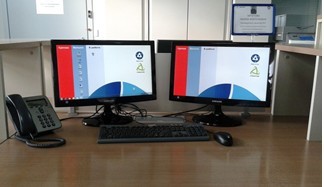 сотрудник работает сегодня.
Перед уходом с работы, все предметы и
документы, не входящие в стандарт,
убираются.
Допускается на РМ
Должно быть на РМ
Запрещается на РМ
Монитор(ы), клавиатура,  компьютерная «мышь»,  стационарный  телефонный аппарат
Набор с канцелярскими  принадлежности, блок с  бумагой для записи
Размещать на рабочем  столе и стуле сумки,  верхнюю одежду, книги,  журналы, газеты и т.п., не  относящиеся к рабочему  процессу
Лоток (лотки) для
документов при условии  визуализации их  назначения
Оставлять на РМ чашки
после их использования
Настольный календарь
Размещать обувь под
рабочим столом
Личные вещи располагать  так, чтобы они не мешали  в работе
Наличие пыли и грязи
Картирование
Картирование – это инструмент визуализации и анализа  материального и информационного потоков в процессе создания  ценности от поставщика до заказчика.

Необходимо для:
Выявления потерь и их источников
Отображения каждого этапа движения потоков  материалов и информации
Выработки единого	понятийного языка для всех  участников процесса
Принятия правильных управленческих решений для  оптимизации процесса
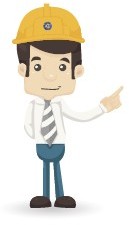 



Разновидность картирования диаграмма спагетти
Диаграмма «спагетти» – это способ графического измерения процесса,  который позволяет отразить движение людей, материалов или  информации.
Было
Стало
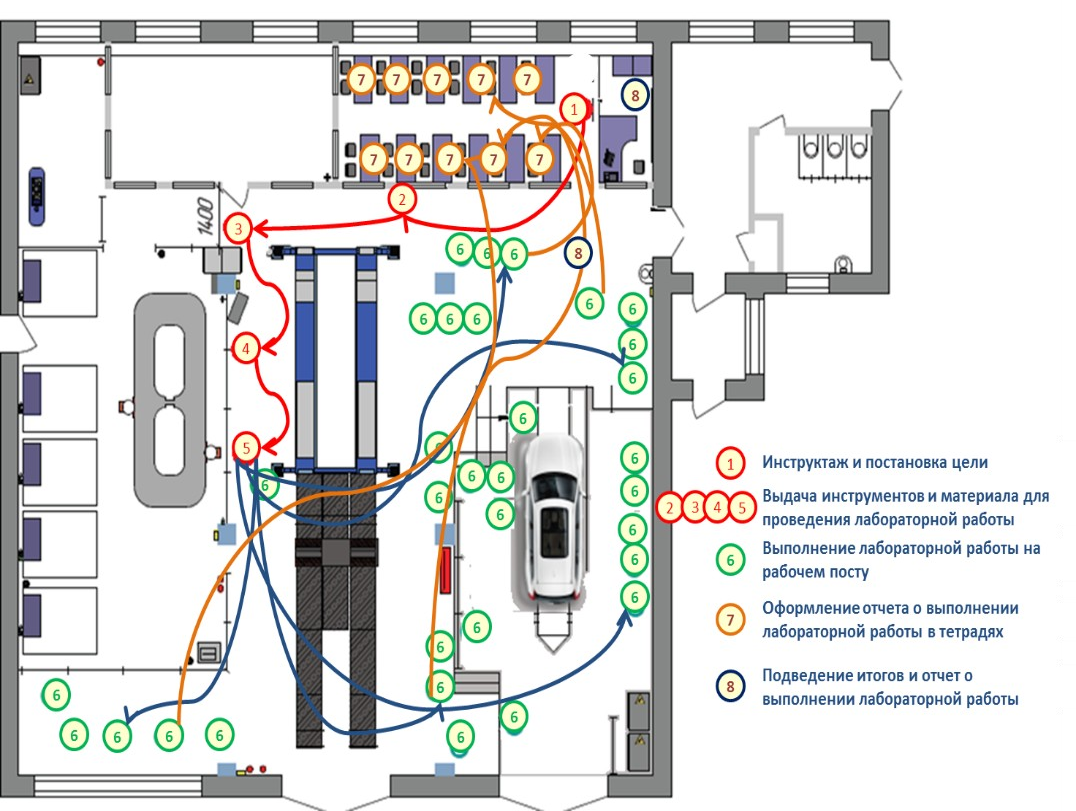 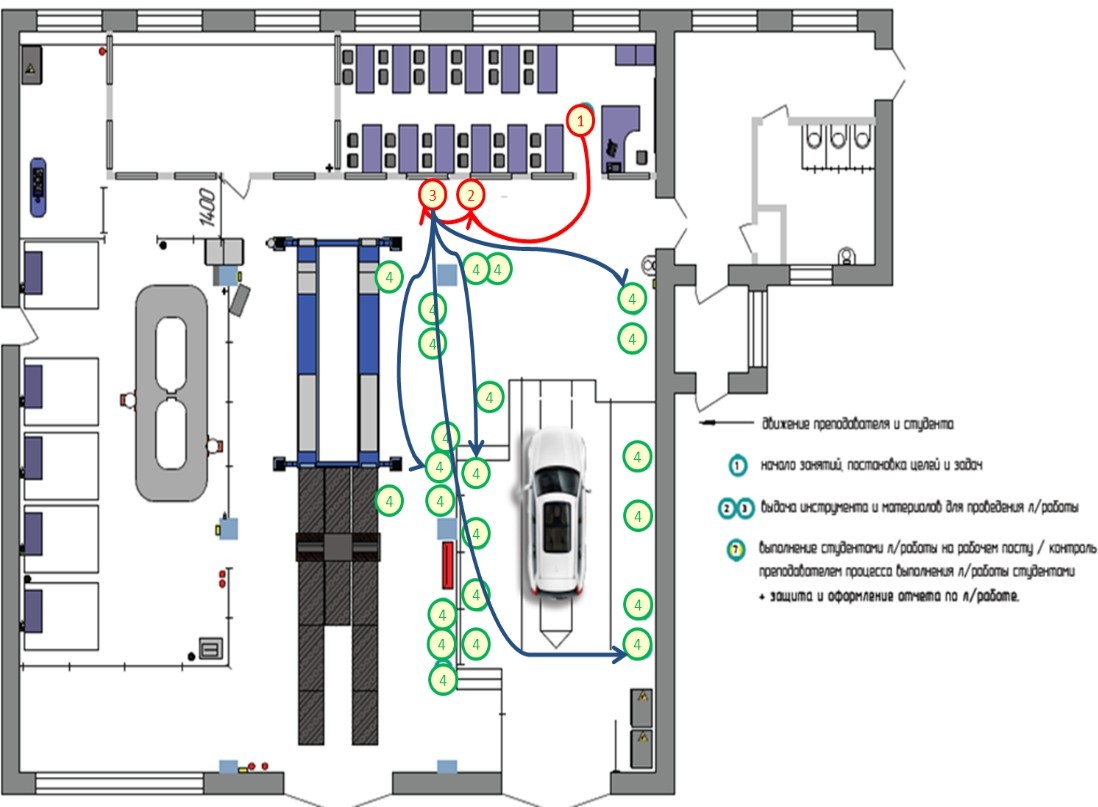 72
Хронометраж
Фотография рабочего времени – вид наблюдения, при котором  измеряются все без исключения затраты времени работника или время  работы оборудования за определенный период работы.


Назначение фотографии рабочего времени состоит в том, чтобы:
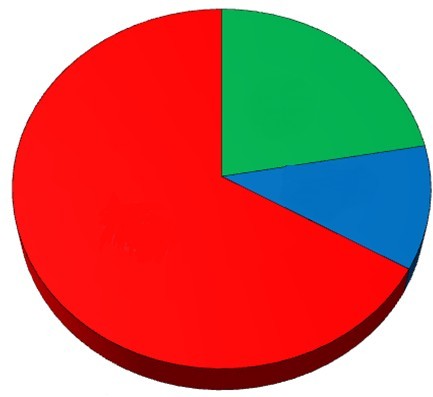 Выявить проблемы в организации труда и
производства, из-за которых возникают потери,
Увидеть нерациональное использование рабочего  времени и спроектировать более оптимальное  распределение времени рабочей смены,
Определить фактическую выработку продукции,  темпы ее выпуска и сбалансировать работу  персонала в течение смены.
Полезная  работа
•
Вспомога-  тельная  работа
Работа
Потери
•
74
6 шагов решения проблем
Описать проблему

Найти коренную причину

Выбрать способ решения

Внедрить контрмеру

Контролировать результат

Создать / изменить стандарт
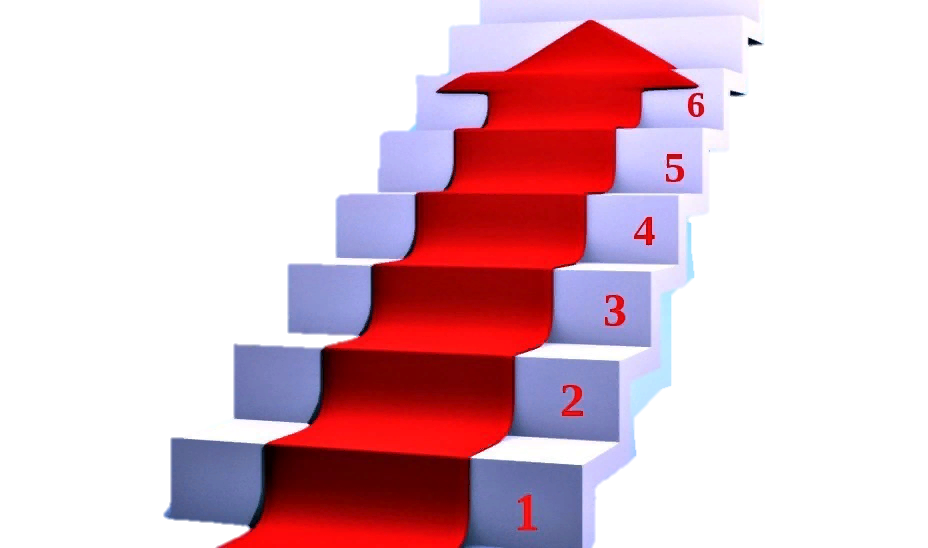 1 ШАГ - Описать проблему
Комментарии
Кто затронут проблемой? Кто  первым обнаружил проблему?
Пример
Строительно-монтажный участок.  Куратор объекта
Конструктив не принят с первого  предъявления.
Не параллельность арматуры
Обнаружена на 3 этаже здания  этажерки электротехнических  устройств
Возникла в цехе  металлоконструкций
Who?
Кто?
Предмет проблемы?  Что случилось?
What?
Что?
Где проблема обнаружена?  Где проблема возникла?
Where?
Где?
Когда проблема была  обнаружена?
Сколько изделий  потенциально могут иметь  такой же дефект?
When?
Когда?
При сдаче конструктива куратору
How  much?
Все каркасы, находящиеся в  потоке
Сколько?
2 ШАГ – Найти коренную причину
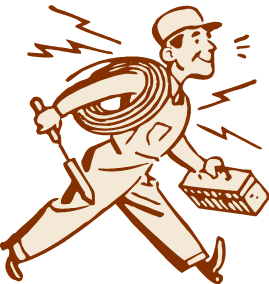 Оборудовани  е
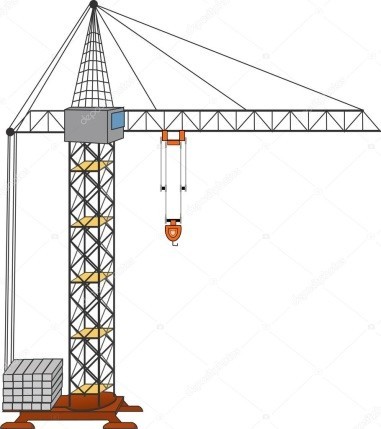 Персонал
Метод
Материал
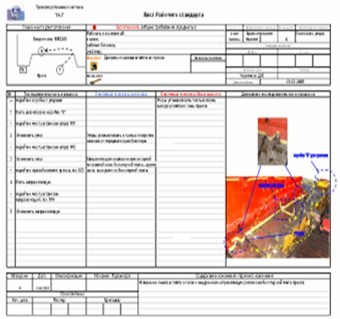 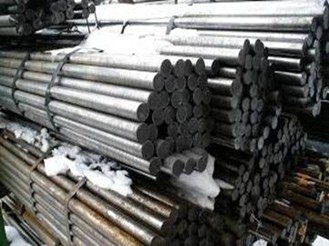 Пример использования Правила 5 Почему?
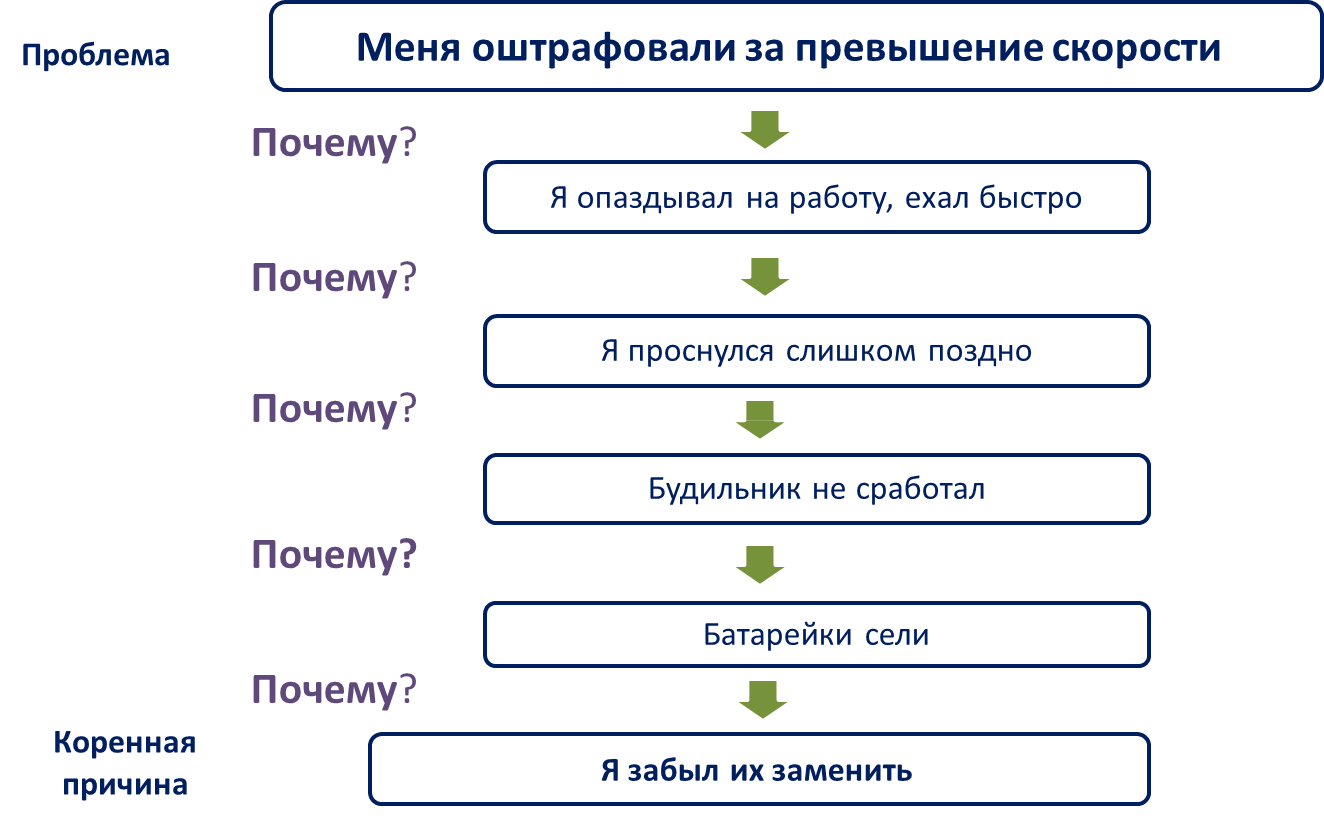 3 ШАГ – Выбрать способ решения проблемы
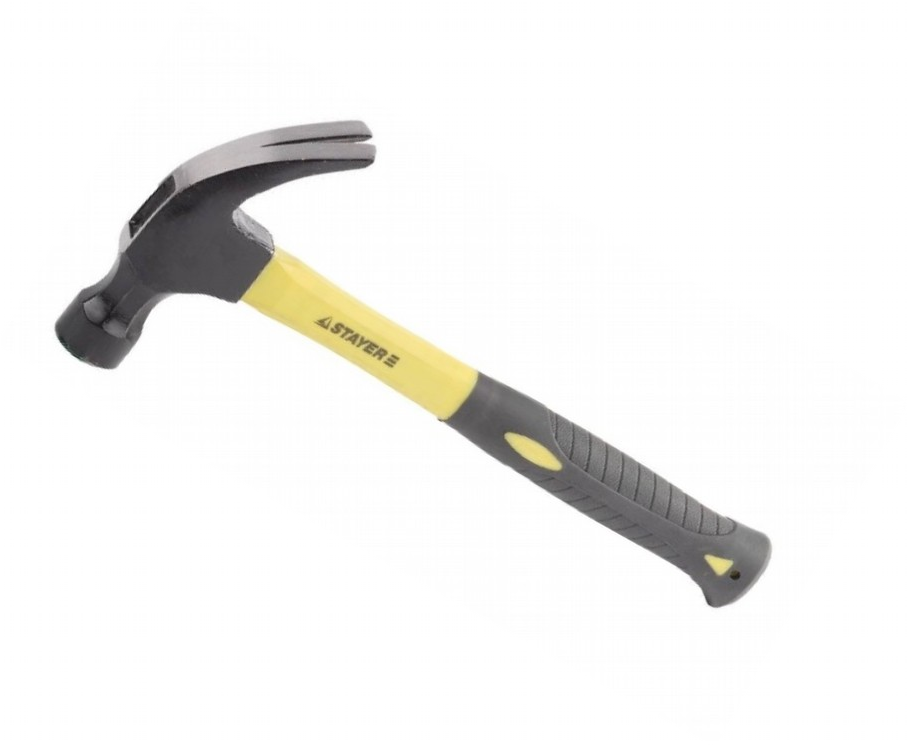 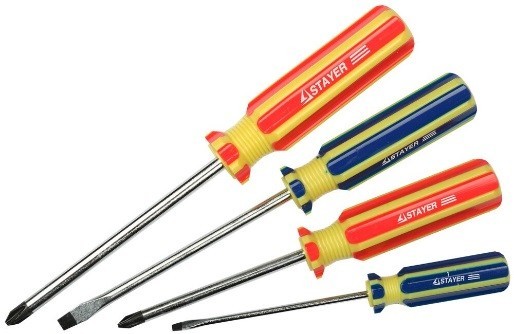 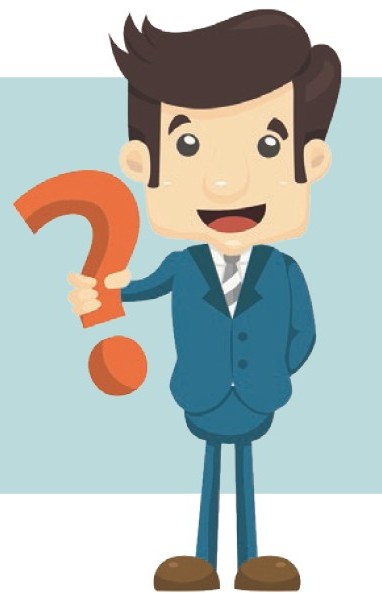 Прибить гвоздями
Прикрутить винтами
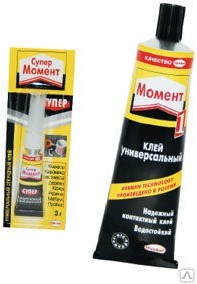 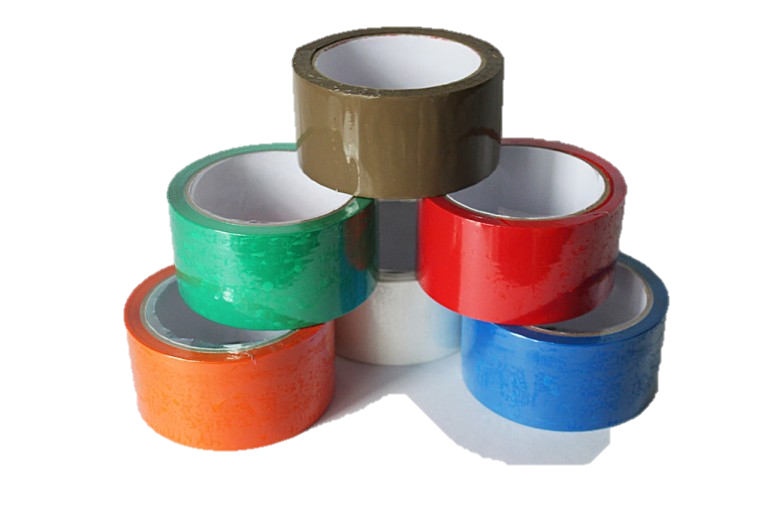 Замотать скотчем
Приклеить клеем
4 ШАГ – Контролировать результат
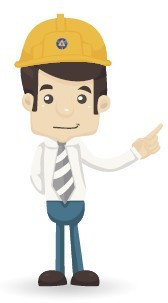 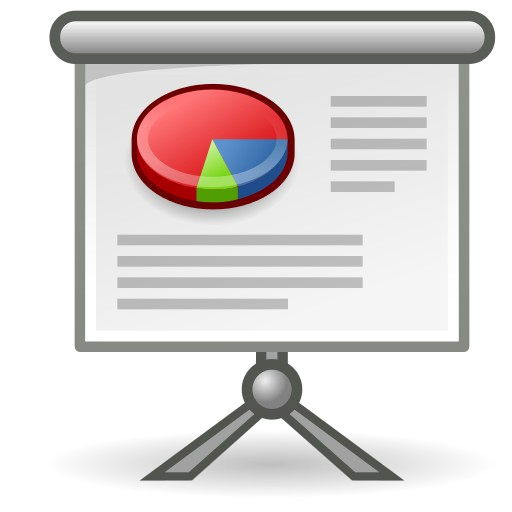 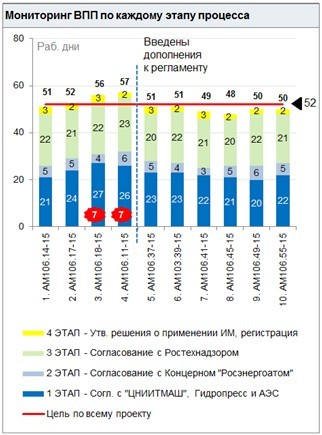 Начать вести график отслеживания результатов
6 ШАГ – Создать / изменить стандарт
Стандарт - самый лучший и простой способ найти и сохранить  определенный уровень качества.
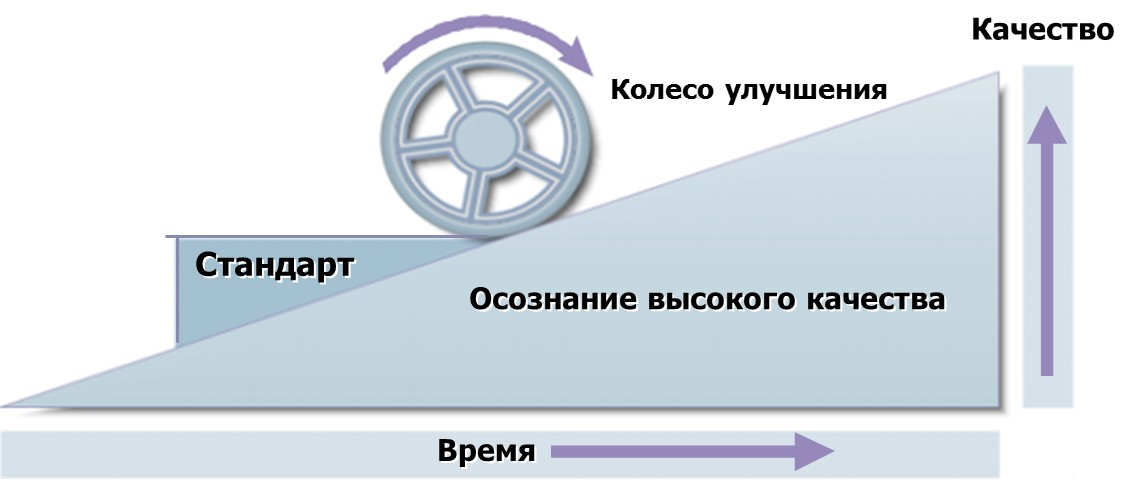